Non negotiables of Church LifeActs 2:42-47
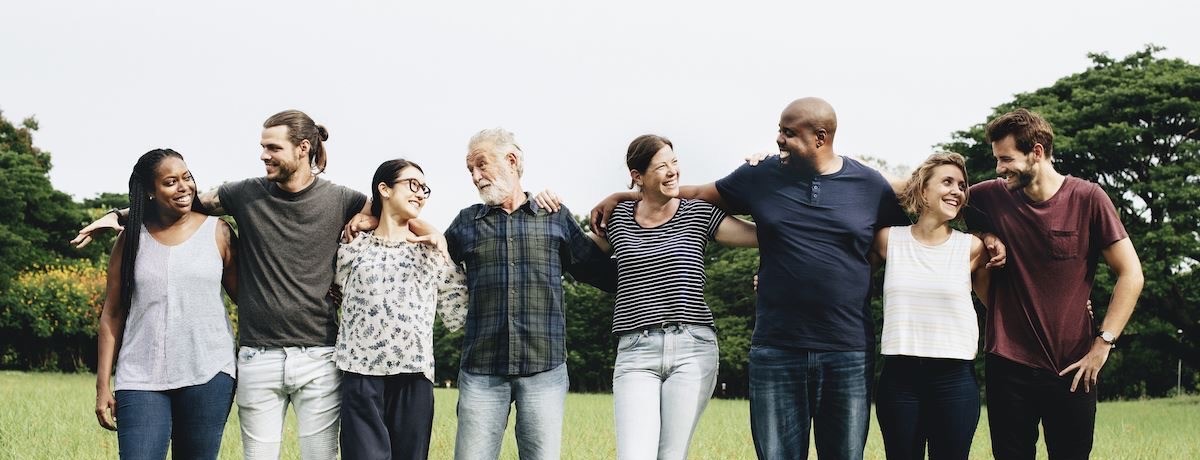 Exalt
Encourage
Evangelise
Equip
Edify
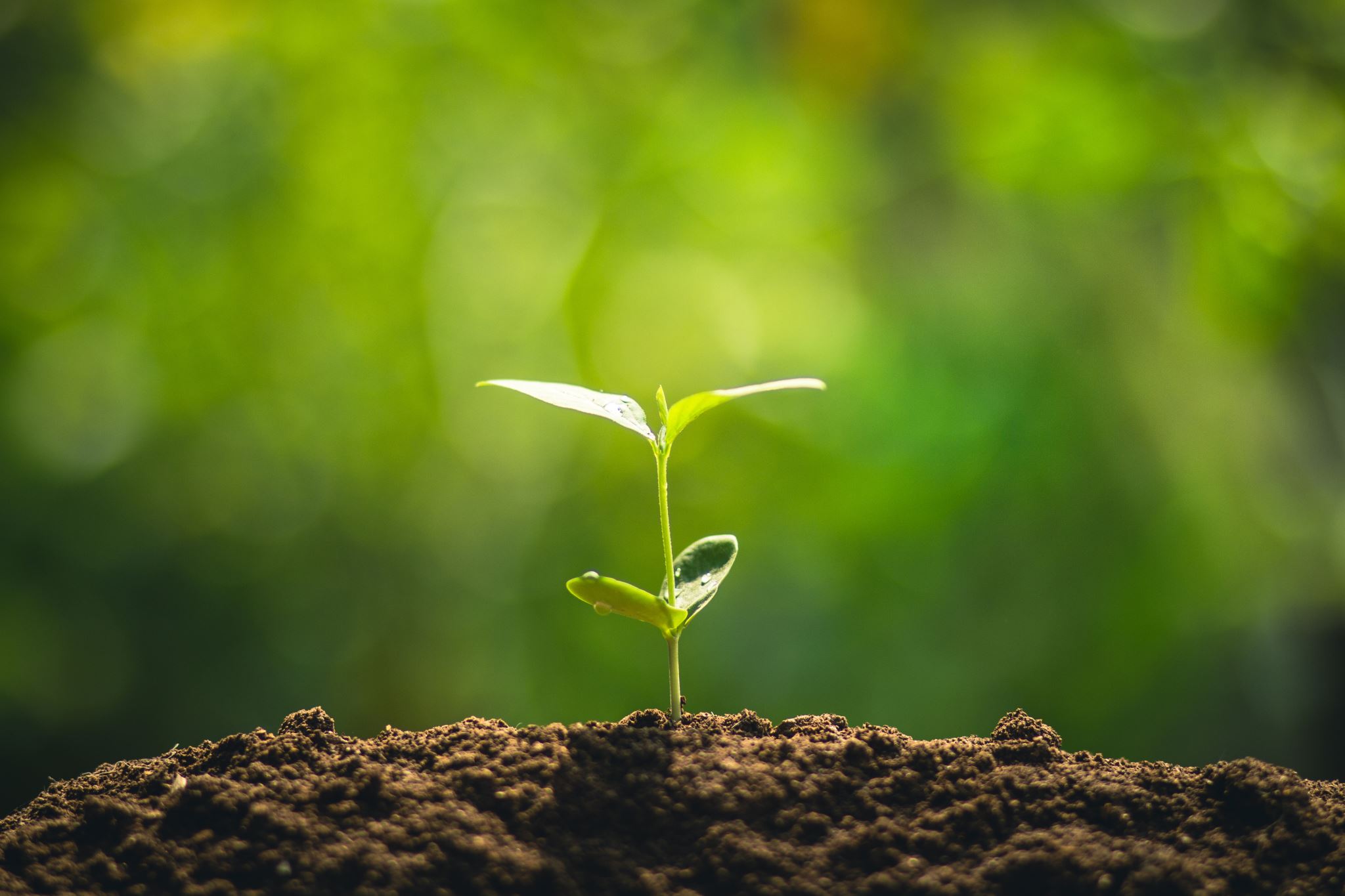 Life in the Early Church
Challenges and Consequences
9 Jan - Kay Brown – Intro to Acts 
16 Jan - Woody Baker – Peter & John
23 Jan - Ian Graham – Stephen
30 Jan - Sue de Pyle – Saul/Paul
Who wrote Acts
Acts 1:1-2    In my former book, Theophilus, I wrote about all that Jesus began to do and to teach until the day he was taken up to heaven, after giving instructions through the Holy Spirit to the apostles he had chosen. 

Luke- medical doctor,   historian,  eye witness,  Gentile
Facts on Acts
The Church grew from handful of believers  Acts 1:11 to Asia Minor, Eastern Europe and to Rome in 30 years 

Holy Spirit mentioned over 50 times

Work of the Holy Spirit in every chapter

Word witness/testify/tell  used more than 30 times
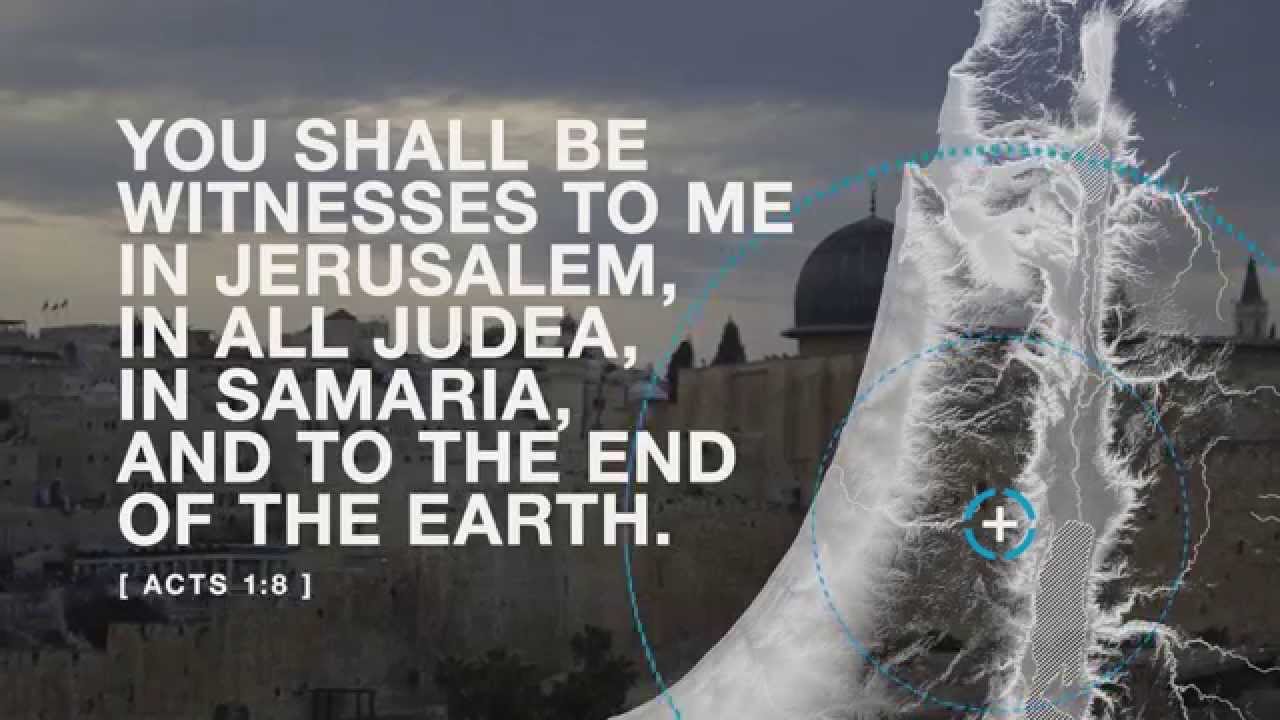 BUT YOU WILL RECEIVE POWER WHEN THE HOLY SPIRIT COMES ON YOU
Witnessing in Acts
Acts 1 – 12 	Peter witnesses to the Jews
Repent  	Acts 2:36-38

Acts 13-28    	Paul witnesses to the Gentiles
Believe		Acts 16:30-31
Read the book of Acts
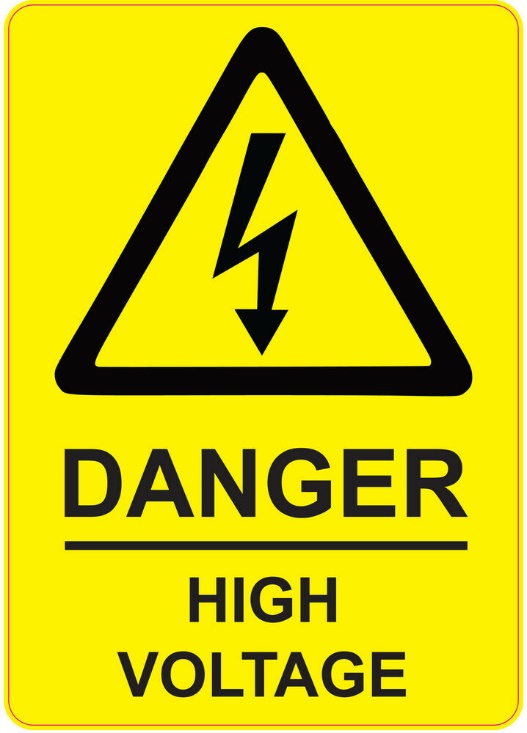 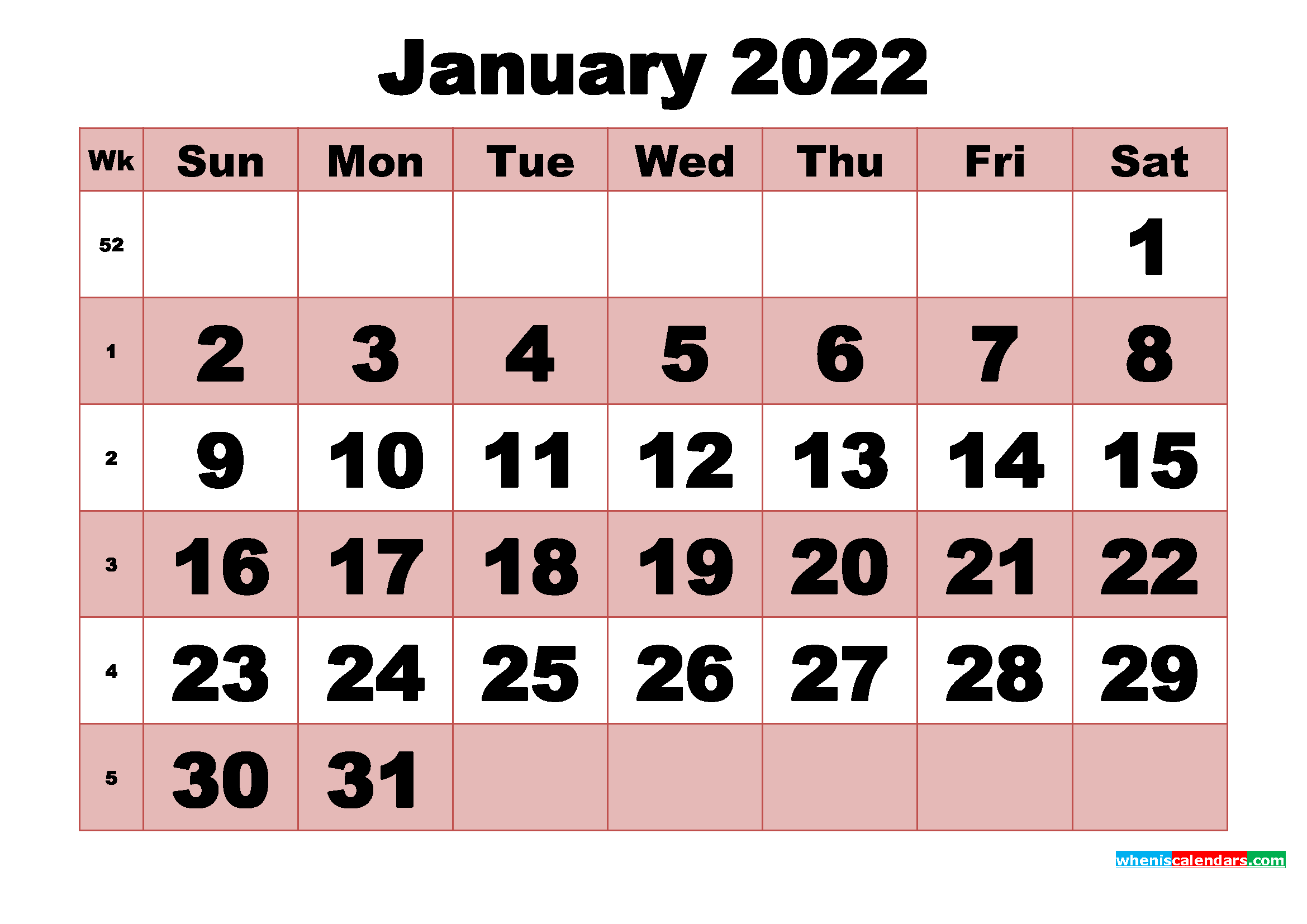 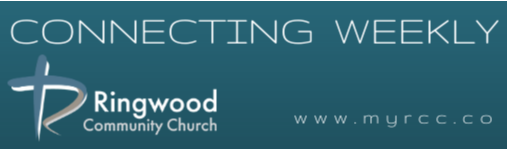 We aim to be 
- spiritually vibrant  -  evangelistically effective-  community impacting  - multi-generational    - multi-ethnic  - multiplying disciples